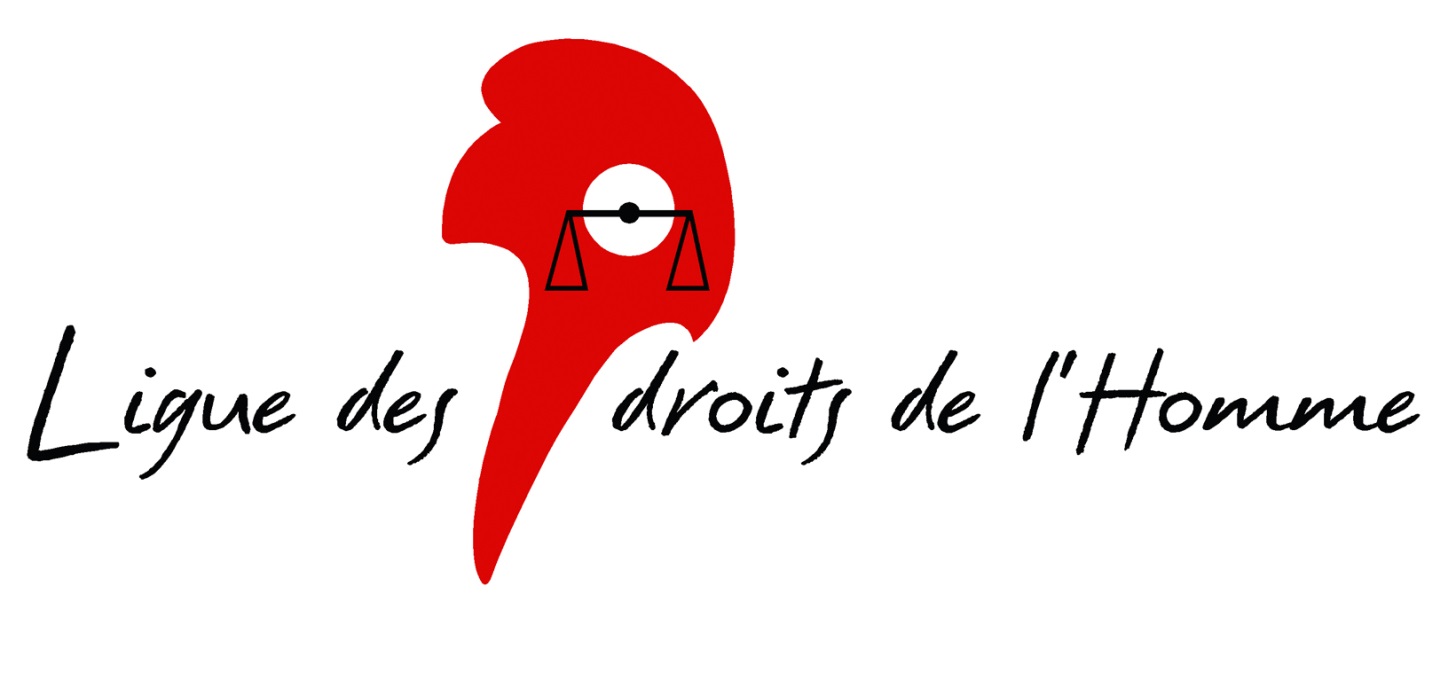 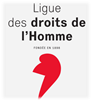 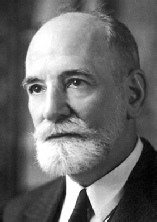 1°) History
• 1898

•  founded by a group opposed to the imprisonment of Dreyfus



                                                             • Dreyfus Affair 
                      

                        







• The League of Human Rights or« LDH » in French is a non-profit-making charitable organization
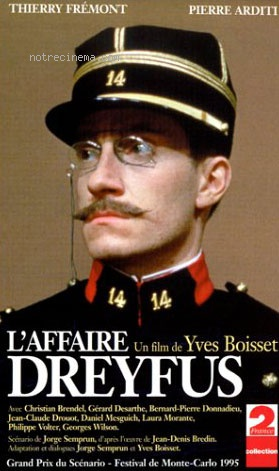 Victor Basch
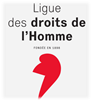 2°) Objectives
The objectives of « LDH » are varied : It
• Fights against Racism and Antisemitism
• Defends Equality between Men and Women 
• Defends Democracy
• Defends Migrants
• Defends Freedom of Expression
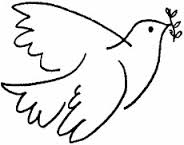 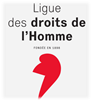 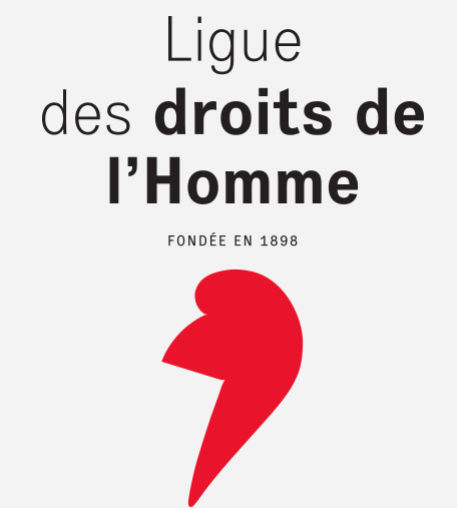 3°) How is it financed?
Subscriptions

 
 Gifts


Grants; Local Council, Regional Authority and European Union
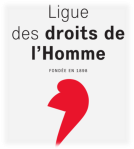 4°) Structure
16-17 employees working full-time
 Voluntary workers
 Members 
 About 8000 ‘Leaguers’
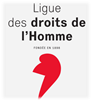 5°) How does it function at the local level?
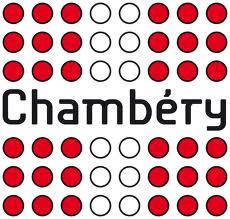 • Meetings every Thursday
• 100 members
• 20 volunteers
• régulation
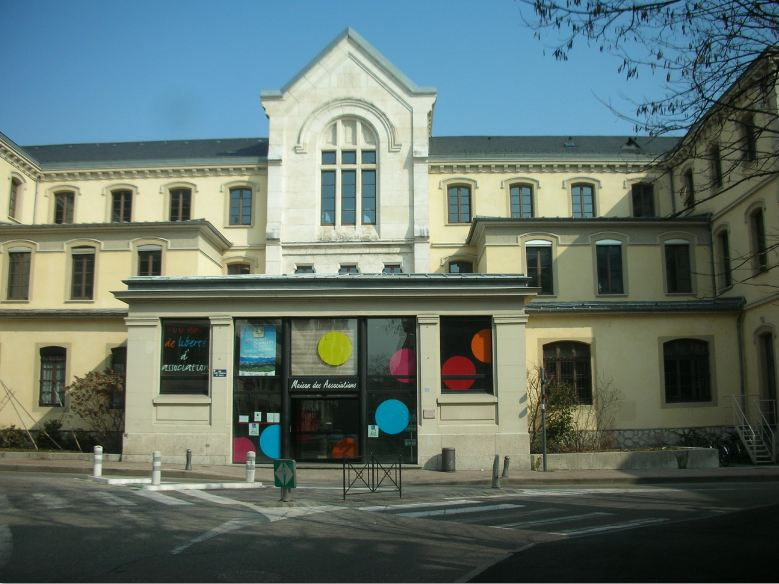 Maison des  association
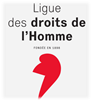 6°) Organisation at the National Level
• 300 posts 
• Outre-mer (France Overseas) 
• Refugee Seekers
• Migrants
• Prisoners
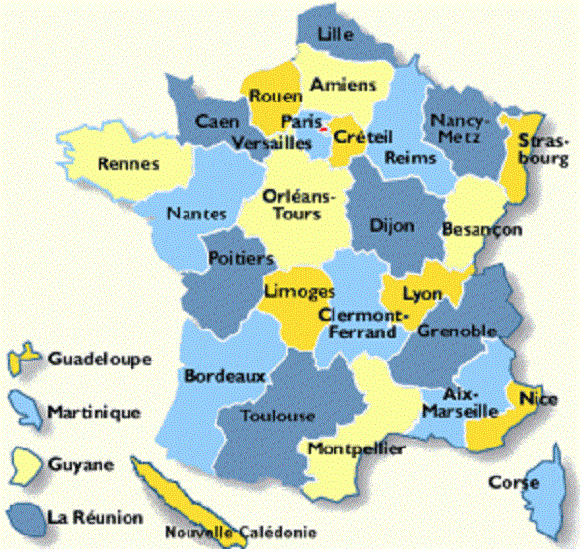 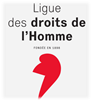 7°) How does it fonction at the international level?
International Law Courts
Recognition of the Rwanda Genocide
 Palestinian Nation
 Saudi Arabia
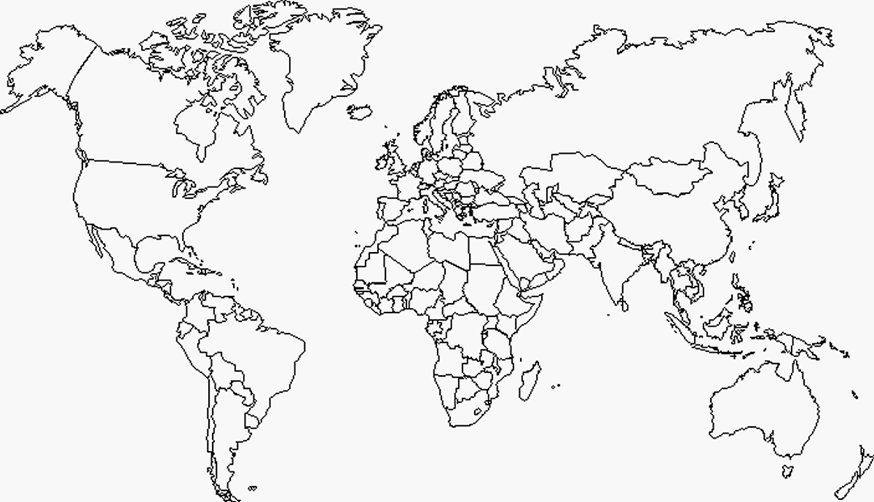 Palestine
Saudi Arabia
Rwanda
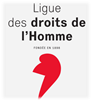 The Universal Declaration of Human Rights
- Sources -
Interview on the 7 October 2015 at the ‘Maison des Associations’ with Mireille Bertho who is the President of the local section in Chambéry 


The Official Site of The League of Human Rights :
    http://www.ldh-france.org/
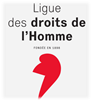